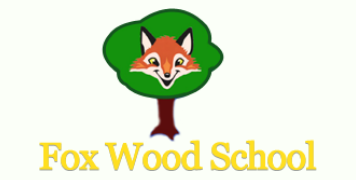 Sports Premium 2021-22
Intent, Implementation & Impact
Review of Achievements & Areas of Improvement
Fund allocation not yet spent. 
To be actioned withing Autumn 1
Fund allocation not yet spent. 
To be actioned withing Autumn 1
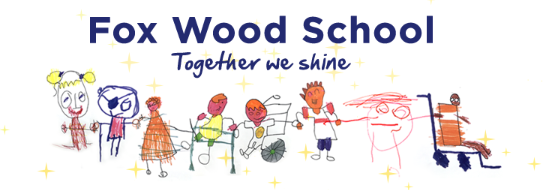